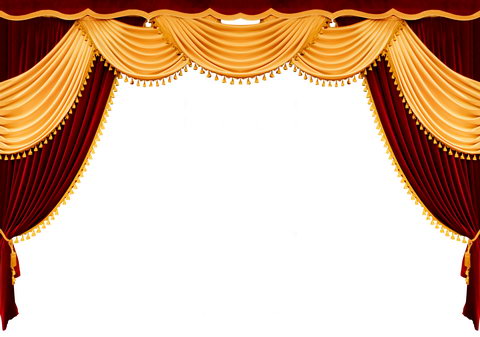 Презентация:«Развитие коммуникативных  навыков у дошкольников посредством организации театрализованной деятельности»
Выполнила  педагог-психолог  МКДОУ №216     Ардашева Н.Б.
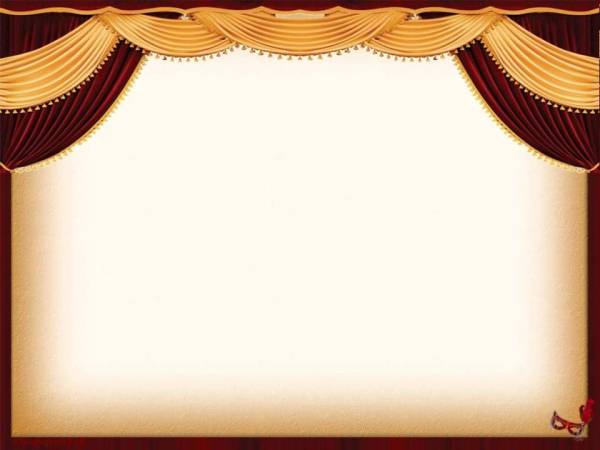 Актуальность.
Дошкольный возраст – уникальный период интенсивного, всестороннего развития ребенка. В дошкольном  возрасте закладываются начальные ключевые компетенции, главной из которых является коммуникативная.
Согласно требованиям ФГОС  к структуре основной общеобразовательной  программы дошкольного образования, особое внимание уделяется  развитию у детей коммуникативных компетенций.
Проблема коммуникативных способностей находится в центре внимания  социальных психологов в связи с её значимостью во всех сферах жизнедеятельности каждого человека.
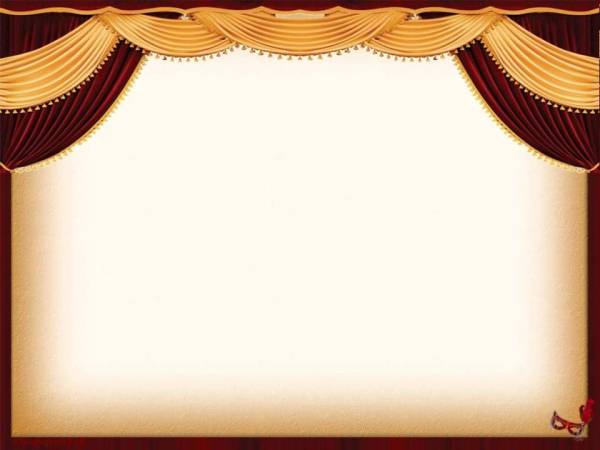 Коммуникация- способность общаться со сверстниками и взрослыми, понимание и осознание себя и окружающих.
Способность к общению включает в себя:
1.Желание вступать в контакт с окружающими («Я хочу!»).
2.Умение организовать общение («Я умею!»), включающее умение слушать собеседника, умение эмоционально сопереживать, умение решать конфликтные ситуации.
3.Знание норм и правил, которым необходимо следовать при общении с окружающими («Я знаю!»).
Важно:  в настоящее время коммуникативное развитие дошкольника вызывает тревогу. Ни для кого не секрет, что телевизор, компьютер, компьютерные игры стали заменять не только детям, но и взрослым общение и игровую деятельность. Общение и только живое человеческое общение обогащает жизнь людей!
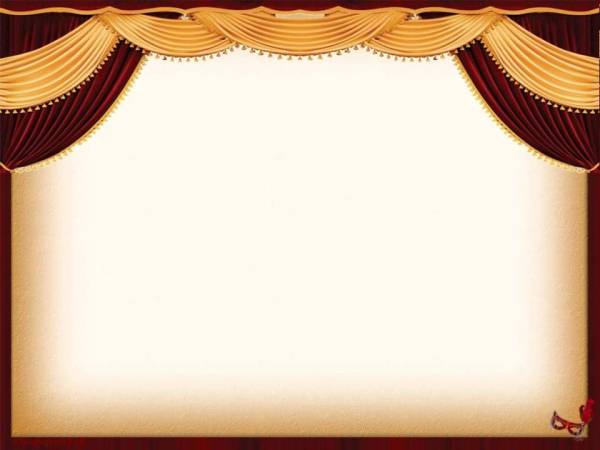 Театрализованная деятельность как средство развития коммуникативных навыков у детей.
Театрализованная игра позволяет:
Раскрыть творческий потенциал ребенка.
Развить психические процессы (внимание, восприятие, воображение, память, образное мышление).
Формировать  позитивное самовосприятие и самосознание, снижать  тревожность, стеснительность, неуверенность в себе.
Развить речь (грамматический строй, языковая культура, интонация, выразительность, дикция).
Развить эмоционально-волевую сферу (способность распознавать  эмоциональное состояние человека по мимике, жестам, интонации, умение чувствовать других людей, выражать своё собственное отношение к добру и злу).
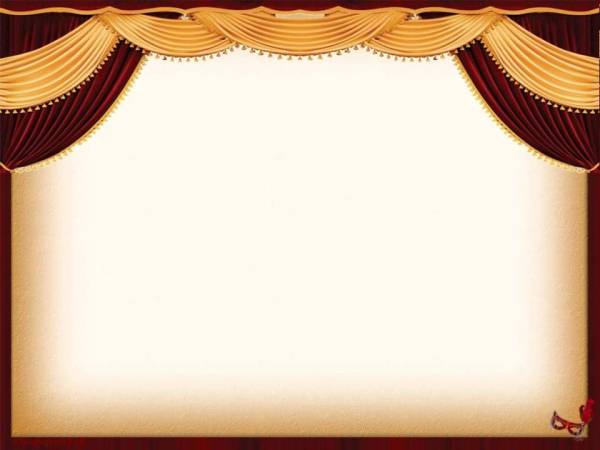 Театрализованная деятельность как средство развития коммуникативных навыков у детей.
Театрализованная игра позволяет:      
Формировать   первичные   социальные навыки  поведения  (доброта, смелость, дружба, честность).
Развивать чувства, глубокие переживания  детей, приобщать их к духовным ценностям (сочувствие, сопереживание, терпимость).
Расширять знания об окружающем мире.
Совершенствовать  моторику, координацию, пластичность,  переключаемость,  целенаправленность движений.
Совершенствовать музыкальные способности при создании художественного слова.
Формировать  представление о театре как  об искусстве, развивать интерес к театральной деятельности.
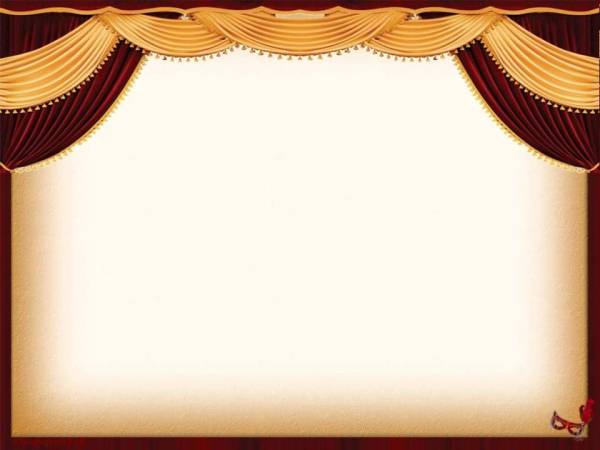 Принципы организации театральной среды для развития коммуникации детей.
Принцип  дистанции (общение взрослого  с ребенком «глаза в глаза»).
Принцип  активности, самостоятельности, творчества.
Принцип   стабильности-динамичности.
Принцип комплексирования и гибкого зонирования (дети занимаются  одновременно разными видами деятельности, не мешая друг другу).
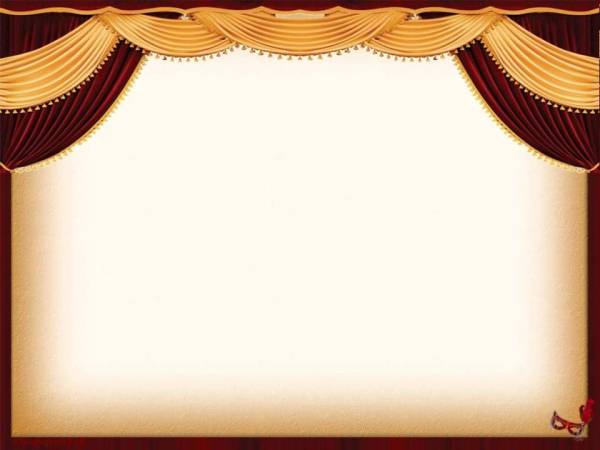 Принципы организации театральной среды для развития коммуникации детей.
Принцип эмоциогенности (индивидуальная комфортность  и эмоциональное благополучие каждого ребенка).  
Принцип эстетической организации (сочетание привычного и нового).
Принцип половых и возрастных различий (эталоны мужественности и женственности).
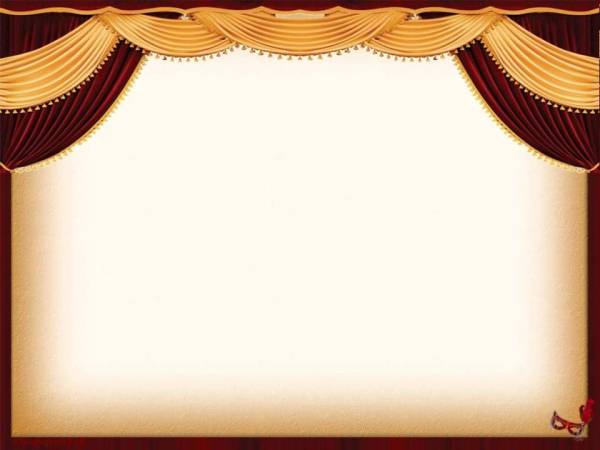 Игры и упражнения для реализации театрализованной деятельности.
Игры и упражнения на развитие коммуникативных навыков;
Игры на развитие эмоциональной сферы;
Упражнения на развитие речевых и мимических движений;
Упражнения на развитие координации слова с движением;
Творческие задания на развитие пантомимики;
Литературный материал для обыгрывания.
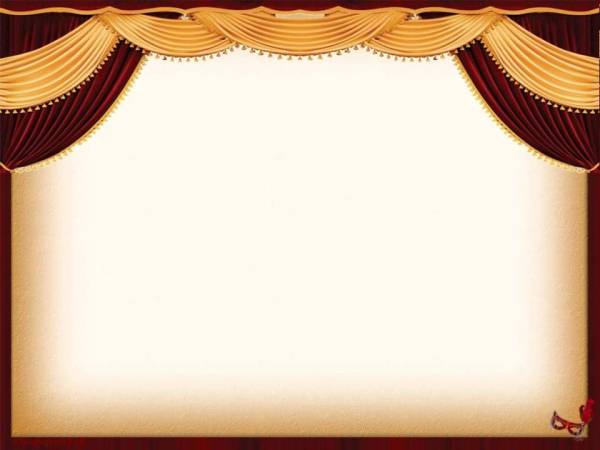 Игры и упражнения на развитие коммуникативных навыков.
Упражнение: « Без маски».
Цель: развить умения делиться своими чувствами, переживаниями, настроением с товарищами.
Перед началом игры воспитатель говорит ребятам о том, как важно быть честным, открытым и откровенным по отношению к своим близким, товарищам.
Все участники садятся в круг. Дети без подготовки продолжают высказывание, начатое воспитателем. Вот примерное содержание незаконченных предложений:
“Чего мне по-настоящему хочется, так это…”;
“ Особенно мне не нравится, когда…”;
“Однажды меня очень напугало то, что…”;
“Помню случай, когда мне стало невыносимо стыдно. Я…».
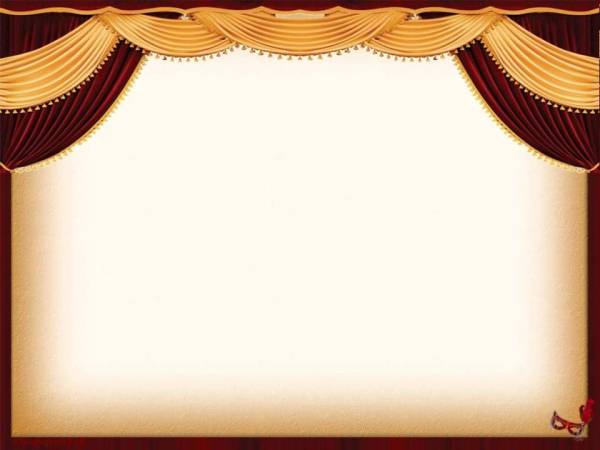 Игры и упражнения на развитие коммуникативных навыков.
Упражнение: «Интервью». 
               Цель: развитие коммуникативных навыков, активного словаря,
           умения вступать в диалог.
Количество играющих: 3 и более человек.
Необходимые приспособления: стул.
Описание игры: дети выбирают ведущего, а затем, представляя, что они — взрослые люди, по очереди становятся на стульчик и отвечают на вопросы, которые им будет задавать ведущий. Ведущий просит ребенка представиться по имени-отчеству, рассказать о том, где и кем он работает, есть ли у него дети, какие имеет увлечения и т. д.
Комментарий: на первых этапах игры дети часто затрудняются подборе вопросов. В этом случае взрослый роль ведущего берет на себя, предлагая детям образец диалога. Вопросы могут касаться чего угодно, но необходимо помнить, что разговор должен быть «взрослым».
Эта игра помогает познакомиться с детьми, которые только что пришли в группу, а также вовлечь в общение стеснительных детей. Если же дети еще совсем плохо знакомы, правило можно немного изменить: ребенок, поймавший мяч, называет имя предыдущего игрока, затем свое, а далее (если знает) имя ребенка, которому будет кидать мяч.
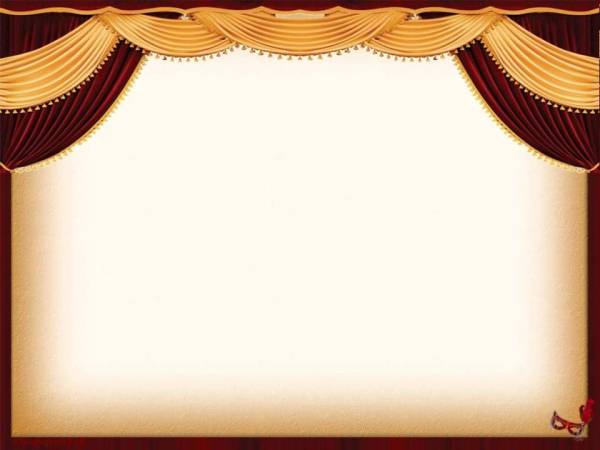 Игры и упражнения на развитие коммуникативных навыков.
Упражнение: «Комплименты другу». 

Цель: формирование умения вступать в диалог со сверстниками.
Описание: Сидя в кругу, все берутся за руки. Глядя в глаза соседу, надо сказать ему несколько добрых слов, за что-то похвалить. Ребенок кивает головой и говорит: «Спасибо, мне очень приятно!» Затем он дарит комплимент своему соседу. (Упражнение проводится по кругу  или в парах.)
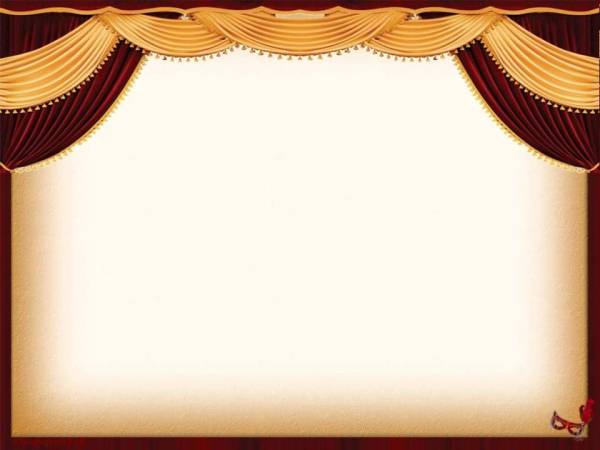 Игры  и упражнения на развитие эмоциональной сферы.
Упражнение: « На что похоже настроение?». 

         Участники игры по очереди говорят, на какое время года, природное явление, погоду похоже их сегодняшнее настроение. Начать  сравнения лучше взрослому: « Мое настроение похоже на белое пушистое облачко  на спокойном голубом небе, а  твое?»
         Упражнение проводится по кругу. Взрослый обобщает – какое же сегодня настроение у всей группы: грустное, веселое, смешное, злое и т.д.
          Интерпретируя ответы детей, учтите, что плохая погода, холод, дождь, хмурое небо, агрессивные элементы свидетельствуют об эмоциональном неблагополучии.
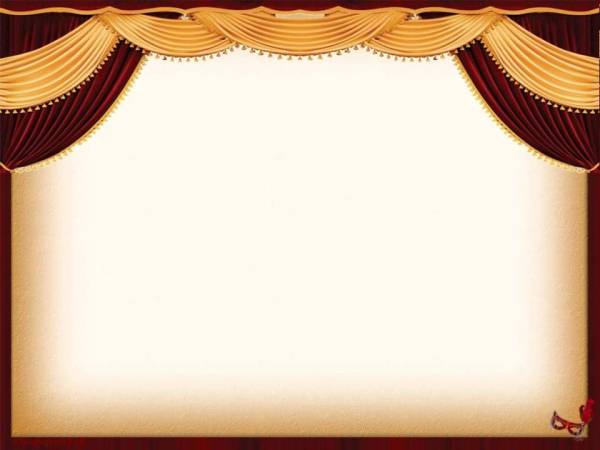 Игры  и упражнения на развитие эмоциональной сферы.
Игра: «Четвертый лишний». 

Цель: развитие внимания, восприятия, памяти, распознавание различных эмоций.
Педагог предъявляет детям четыре пиктограммы эмоциональных состояний. Ребенок должен выделить одно состояние, которое не подходит к остальным:
-радость, добродушие, отзывчивость, жадность;
-грусть, обида, вина, радость;
-трудолюбие, лень, жадность, зависть;
-жадность, злость, зависть, отзывчивость.
В другом варианте игры педагог зачитывает задания без опоры на картинный материал.
-грустит, огорчается, веселится, печалится;
-радость, веселье, восторг, злость;
-радостный, веселый, счастливый, злой.
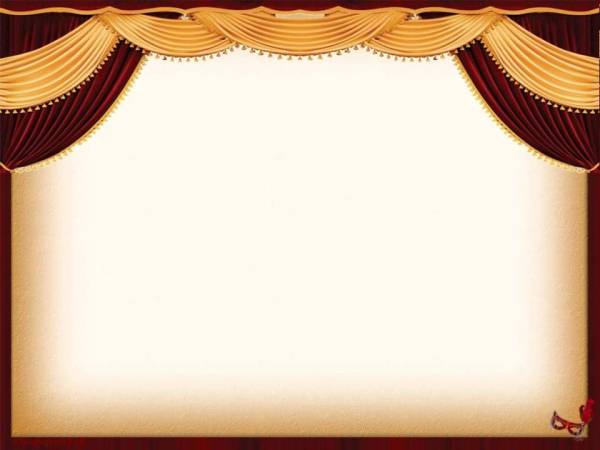 Игры  и упражнения на развитие эмоциональной сферы.
Игра: «Что было бы, если бы…». 
       Цель: развивать способность распознавать и выражать различные эмоции.
Взрослый показывает детям сюжетную картинку, у героя (ев) которой отсутствует (ют) лицо (а). Детям предлагается назвать, какую эмоцию они считают подходящей к данному случаю и почему. После этого взрослый предлагает детям изменить эмоцию на лице героя. Что было бы, если бы он стал веселым (загрустил, разозлился и т. д. ?
Можно разделить детей на группы по количеству эмоций и каждой группе предложить разыграть ситуацию. Например, одна группа придумывает и разыгрывает ситуацию, герои которой злятся, другая – ситуацию, в которой герои смеются.
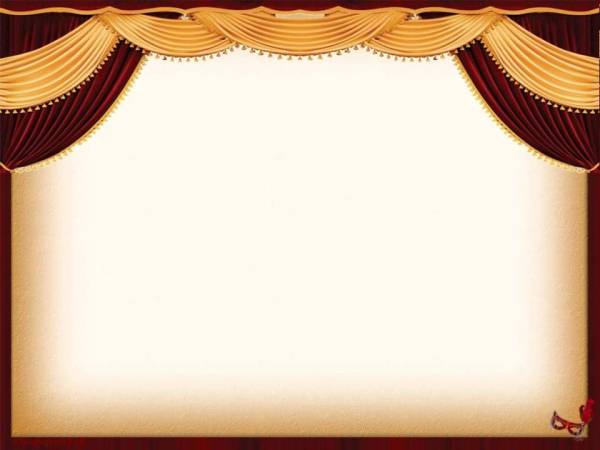 Игры  и упражнения на развитие эмоциональной сферы.
Психогимнастические упражнения (этюды)   
                цель: овладение навыками управления своей эмоциональной сферой: развитие у детей способности понимать, осознавать свои и чужие эмоции, правильно их выражать, полноценно переживать.
1.Новая кукла (этюд на выражение радости).
      Девочке подарили новую куклу. Она рада, весело скачет, кружится, играет с куклой.
2. Баба-Яга (этюд на выражение гнева).Баба-Яга поймала Аленушку, велела ей затопить печку, чтобы потом съесть девочку, а сама уснула. Проснулась, а Аленушки и нет — сбежала. Рассердилась Баба-Яга, что без ужина осталась. Бегает по избе, ногами топает, кулаками размахивает.
3.Фокус (этюд на выражение удивления). Мальчик очень удивился: он увидел, как фокусник посадил в пустой чемодан кошку и закрыл его, а когда открыл чемодан, кошки там не было. Из чемодана выпрыгнула собака.
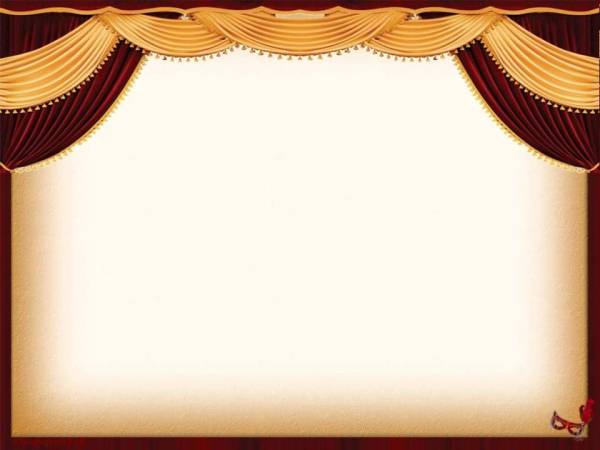 Игры  и упражнения на развитие эмоциональной сферы.
Психогимнастические упражнения (этюды) 
4.Лисичка подслушивает (этюд на выражение интереса).Лисичка стоит у окна избушки, в которой живут котик с петушком, и подслушивает, о чем они говорят.
5.Соленый чай (этюд на выражение отвращения). Мальчик во время еды смотрел телевизор. Он налил в чашку чая и не глядя, по ошибке вместо сахара насыпал две ложки соли. Помешал и сделал первый глоток. До чего же противный вкус!
6.Новая девочка (этюд на выражение презрения).В группу пришла новая девочка. Она была в нарядном платье, в руках держала красивую куклу, а на голове у нее был завязан большой бант. Она считала себя самой красивой, а остальных детей — недостойными ее внимания. Она смотрела на всех свысока, презрительно поджав губы...
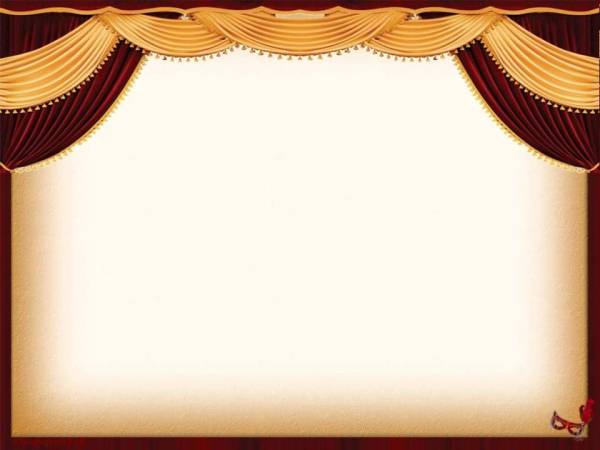 Игры  и упражнения на развитие эмоциональной сферы.
Психогимнастические упражнения (этюды) 
 7.Про Таню (горе — радость).Наша Таня громко плачет: Уронила в речку мячик (горе). «Тише, Танечка, не плачь —Не утонет в речке мяч!»
8.Золушка (этюд на выражение печали).
     Золушка возвращается с бала очень печальной: она больше не увидит принца, к тому же она потеряла свою туфельку…
9.Один дома (этюд на выражение страха). 
     Мама-енотиха ушла добыть еду, крошка-енот остался один в норе. Вокруг темно, слышны разные шорохи. Крошке еноту страшно – а вдруг на него кто-нибудь нападет, а мама не успеет придти на помощь?
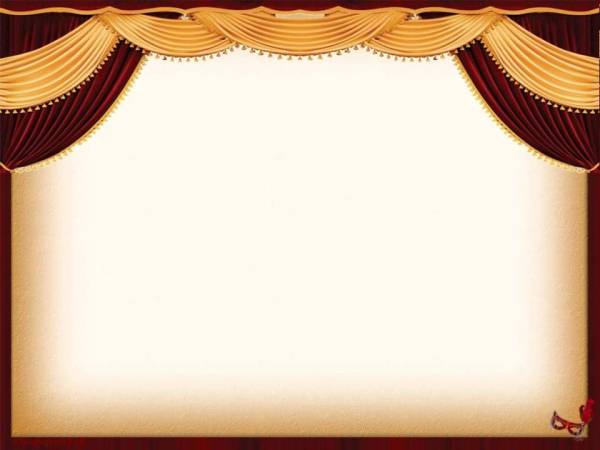 Игры и упражнения на развитие речевых и мимических движений.
Упражнение: «Смешные  овощи». 

                     Цель: формирование умения обогащать речь мимикой.
Описание:  Взрослый делит детей на 2 команды и дает детям задание:
        Ты будешь толстяком помидором, а ты — худышкой петрушкой, ты — толстушкой капустой, а ты — худышкой луком и т.д. Справа от меня овощи — худышки, слева овощи-толстяки и толстушки.
Встретились толстяки и худышки.
Удивились худышки: «Ах, какие вы толстые!»
Рассердились толстяки и толстушки: «Не такие уж мы толстые!»
Еще больше удивились худышки: «О, да вы еще и сердитые!»
Еще больше рассердились толстяки и толстушки: «У-у-у! Мы действительно сердитые!»
Сморщили нос худышки: «Ф-фу! Не хотим с вами в одном огороде расти!»
Скривили губы толстяки и толстушки: «Пф! Ну и не надо!» Худышки втягивают щеки, толстяки надувают.
Смотрят друг на друга.
Смотрят подняв брови и широко открыв глаза.
Хмурят брови, морщат губы и смотрят сердито.
Округляют губы, как при произнесении звука «о», поднимают брови.
Вытягивают губы трубочкой, сводят брови.
Морщат нос и произносят шепотом «фу».
Изображают на лице возмущение, кривят уголки рта, произнося шепотом «пФ».
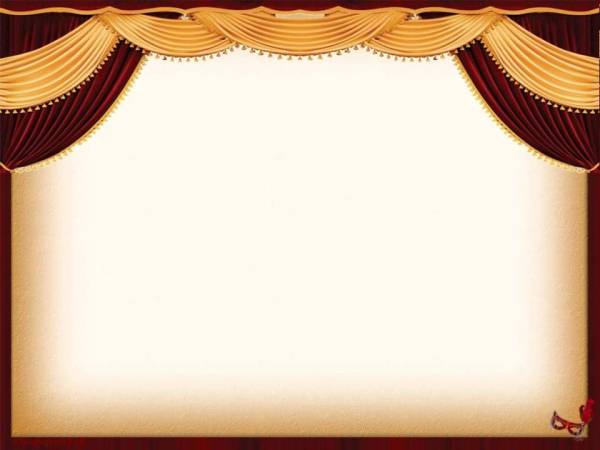 Игры и упражнения на развитие  мимических движений.
Упражнение: «Изобрази вкус». 
 Дети мимикой изображают, что едят кислый лимон, сладкую конфету, горькое лекарство и т.д.
                             Упражнение: «Изобрази настроение». 
 Дети мимикой изображают боль (поскользнулся и упал), холод (замерз в зимний ветреный день), радость (солнце светит), испуг (гром и молния) и т.д.

             Упражнение: «Изобрази характер и поведение». 
 Мимикой изображают, как злится волк, трясется от страха заяц, тревожится белка, радуется лисичка.
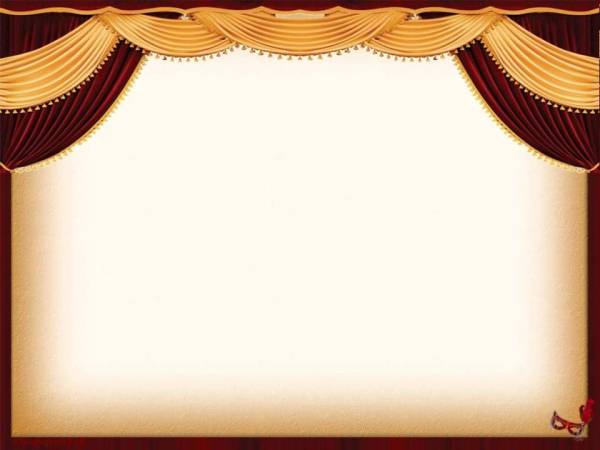 Игры и упражнения на развитие  координации слова с  движением.
Игра: «Машина»
Би-,би-,би-
Гудит машина,
Тук, тук, тук- 
Мотор стучит, 
Едем, едем, едем, едем-
Он так громко говорит,  
Шины трутся о дорогу:
Шу-, шу-, шу-,       
Они шуршат,    
Быстро крутятся колеса :
Та-, та-, та-
Вперед спешат.

Дети ритмично постукивают кулачком одной руки о кулачок другой руки.

      
Ритмично хлопают в ладоши.

Потирают ладони друг о друга.      

Ритмично вертят руками.
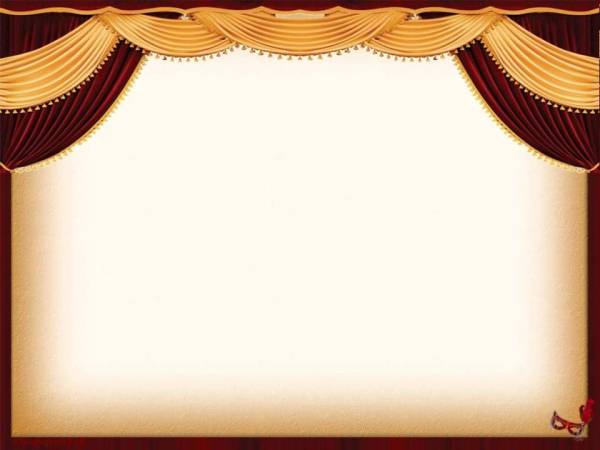 Игры и упражнения на развитие  координации слова с  движением.
Игра: «Ипподром»
     Играющие сидят на стульчиках, спины держат прямо, руки лежат на коленях.
Педагог: Вы знаете, что такое «ипподром»? (Объяснить) Давайте представим, что мы на ипподроме.
Лошадки стоят на старте. - дети сидят на стульях, руки лежат на коленях.
Лошадки скачут. - дети хлопают ладошками по коленям и щёлкают языком
Лошадки перепрыгивают через барьер. - «Ап!» - один хлопок по коленям обеими руками
Лошадки перепрыгивают через двойной барьер. - «Ап! Ап!» - два хлопка по коленям обеими руками
Лошадки скачут по песочку. - потирают ладоши и произносят «Шур! Шур! Шур!»
Лошадки скачут по камушкам. - «А-а-а!» - кулачками стучат по груди
Лошадки скачут по болоту. - «Чвак! Чвак! Чвак!» - хлопки ладонями по коленям
Лошадки скачут мимо трибуны девочек. - «А-а-а!» - кричат девочки
Лошадки скачут мимо трибуны мальчиков. - «А-а-а!» - кричат мальчики
Лошадки приближаются к финишу. - дети хлопают ладонями по коленкам и щёлкают языком с убыстрением темпа
Лошадки прибыли к финишу. - «Ух!» - выдохнуть воздух
Поздравляю вас! Вы все вместе пришли к финишу! - все хлопают в ладоши
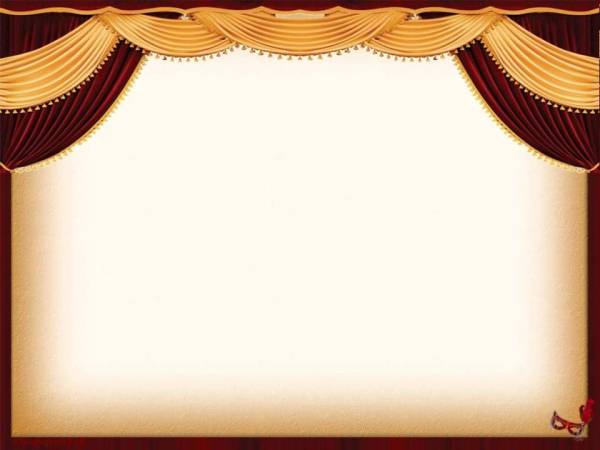 Творческие задания на развитие пантомимики.
Пантомимические этюды
1. «Озорной щенок» - исполнитель вскакивает, кивает головой, машет хвостом и т. д.
2. «Щенок ищет» - заглядывает под стол, стул, оглядывается, прислушивается и т. д.
3. «Гордый петушок» - идет, высоко поднимая ноги, хлопает крыльями по бокам, кричит «Ку-ка-ре-ку!» и т. д.
4. «Пугливый мышонок» - сжимается в комочек с испуганным выражением мордочки и т. д.
5. «Злая собачка» - с широко открытыми глазами, зло лает, рычит.
6. «Пчела» - с широко открытыми глазами, жужжит.
7. «Лягушка» - с растопыренными лапками, неторопливо прыгает и квакает.
8. «Озорная кошка» - глаза бегают, спинка изогнута, шипит, фыркает.
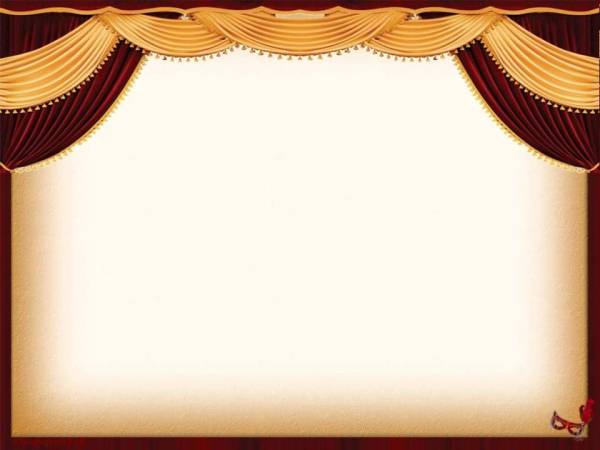 Творческие задания на развитие пантомимики.
Этюды на выразительность движений и на выражение 
                                                     основных эмоций.
1. «Изобрази жестом» Дети, стоя в кругу, жестами изображают слова, которые им называет педагог: «высокий», «маленький», «там», «я», «до свидания», «здравствуй», «нельзя», «иди сюда», «уходи отсюда», «тише» и др.
2. «Глухая бабушка» Ребенок разговаривает с глухой бабушкой (роль бабушки исполняет педагог, которая, оказывается, ищет именно его. Он уже понял, что с бабушкой надо разговаривать при помощи рук, так как она ничего не слышит. Бабушка спрашивает: «Где Витя?» (называет имя любого ребенка, «Чьи это книги?», «Чьи игрушки?», «Где мама?» и т. п. Ребенок жестами отвечает.
3. «Тише» Два мышонка должны перейти дорогу, на которой спит котенок. Детям предлагается так перейти дорогу, чтобы не разбудить котенка, знаками показывая друг другу: «Тише!»
4. «Ласка». Детям предлагается показать, как они любят свою игрушку, котеночка, собаку и т. д.
5. «Вкусная конфета». У педагога в руках воображаемый кулек с конфетами. Он протягивает его по очереди детям. Они берут по одной конфете, жестом благодарят, потом разворачивают бумажку и берут конфету в рот. Предлагается показать мимикой и жестами, какие конфеты на вкус.
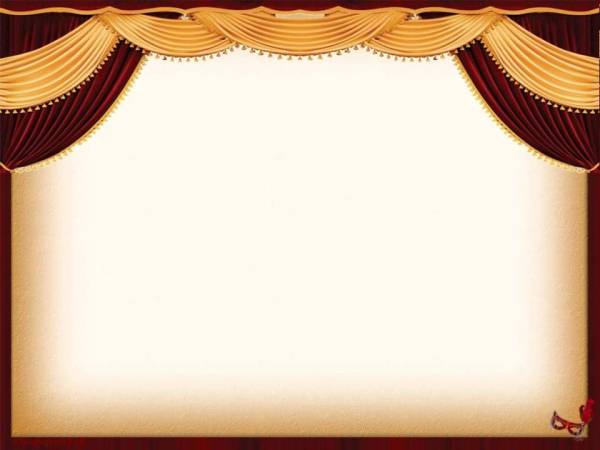 Литературный материал для обыгрывания .
«Крокодил и петух»
На желтом лугу,   Где растет чепуха,
Лиловая, как чернила, Повстречал крокодил с головой петуха
Петуха с головой крокодила. И оба сказали такие слова:
- Какая чудная у вас голова!
Я, может, не прав, но, мне кажется, вы
Достойны, скорее, моей головы.
- Хотите меняться? –   Петух предложил.
- Отлично! Давайте! –    Сказал крокодил.
Обменявшись такими словами, Поменялись они головами. И каждый подумал:
«Красива на диво!  Обманул я его, чудака».
И ушел Крокодил с головой крокодила, А Петух – с головой петуха.
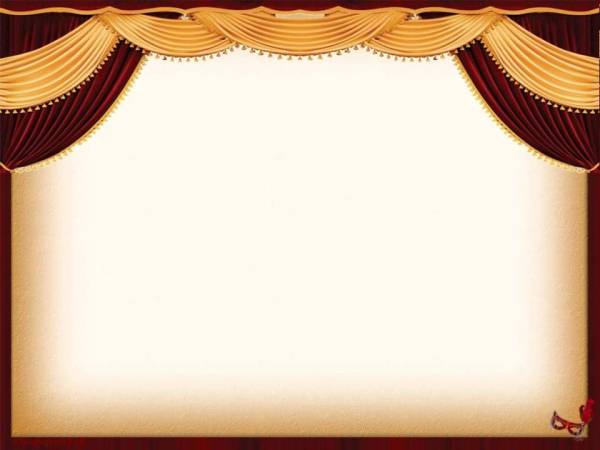 Литературный материал для обыгрывания .
« Дракон»


В дверь диетической столовой  вошел дракон семиголовый.
Он хором «Здравствуйте!» сказал и, улыбаясь, заказал:
«Для этой головы,  пожалуйста, халвы.
Для этой пасти – прочие сласти.
Для этой головки – перловки.
Для этой глотки – селедки.
Для этой рожи – тоже.
Для этого личика –
Два сдобных куличика.
Что еще?
Лимонаду бутылку,
Семь салфеток, ножик и вилку».
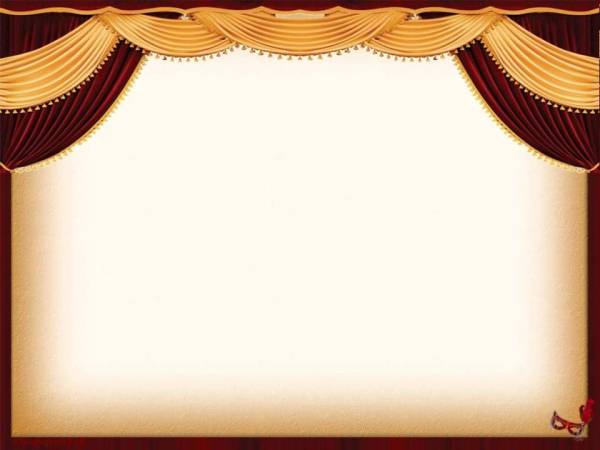 И в заключение:
Театрализованная деятельность  формирует не только коммуникативные навыки детей дошкольного возраста , но и способствует  всестороннему  их развитию!
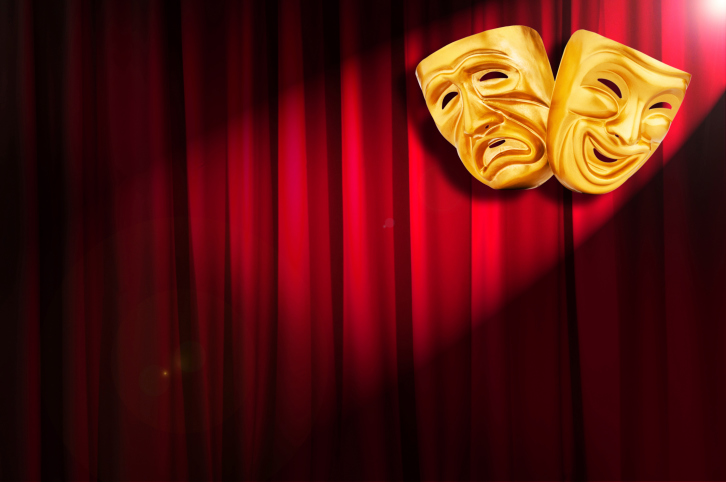 Спасибо за внимание!
Успехов в работе!